L’ économie verte (industrie, ville) n’est pas seulement 
décarbonée

La circularité n’est pas seulement le recyclage

Réduire la matérialité : l’ angle mort de la bifurcation
Pierre Veltz
Ihedate 
16 mai 2024 Lyon
« DICTATURE CLIMATIQUE », « PASS
CLIMAT », « GREAT RESET »… : LES
DISCOURS COMPLOTISTES À L’ASSAUT
DE L’OPINION
Jean-Yves Dormagen, Stéphane Fournier, Pierre-Carl Langlais, Justin
Poncet, Anastasia Stasenko
06/04/2023
Etude commandée par la Fondation Jean-Jaurès
OUI	NON

Les élites ont comme projet d‘instaurer une dictature climatique		42	58	

La crise climatique est une stratégie de manipulation du peuple par les	30	70 
élites comme le Covid ou la guerre en Ukraine

La sobriété est imposée seulement au peuple, pas aux élites		76	24

La voiture électrique est une arnaque					68	32
PIERRE VELTZ 23 05 23
Équité

Urgence 

Impact
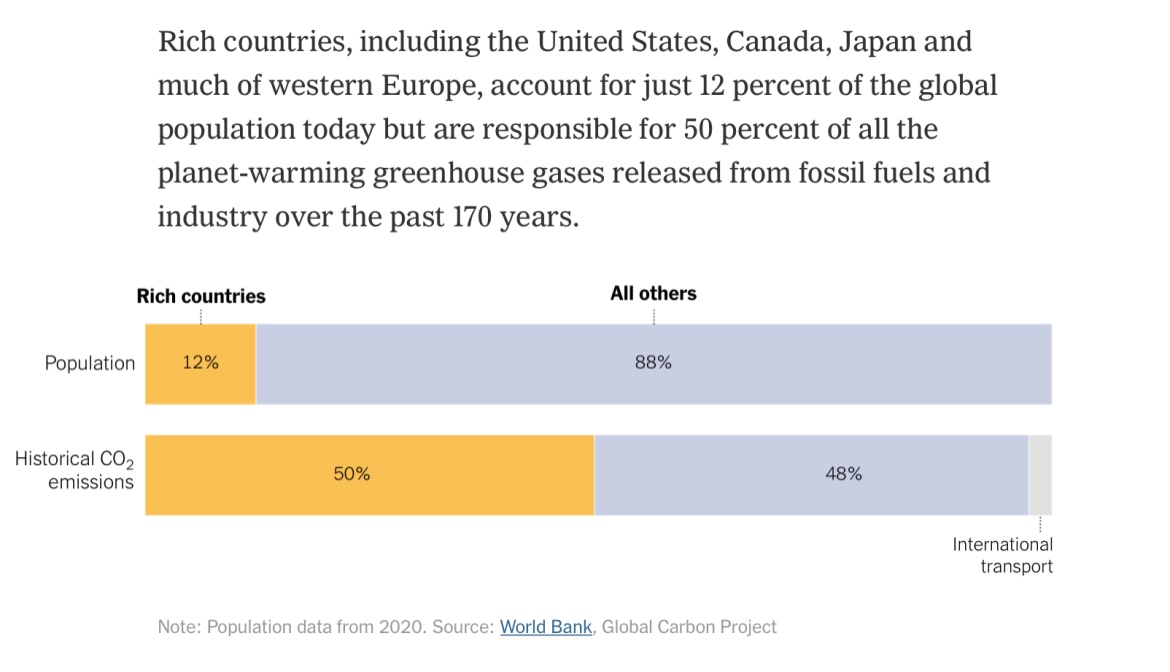 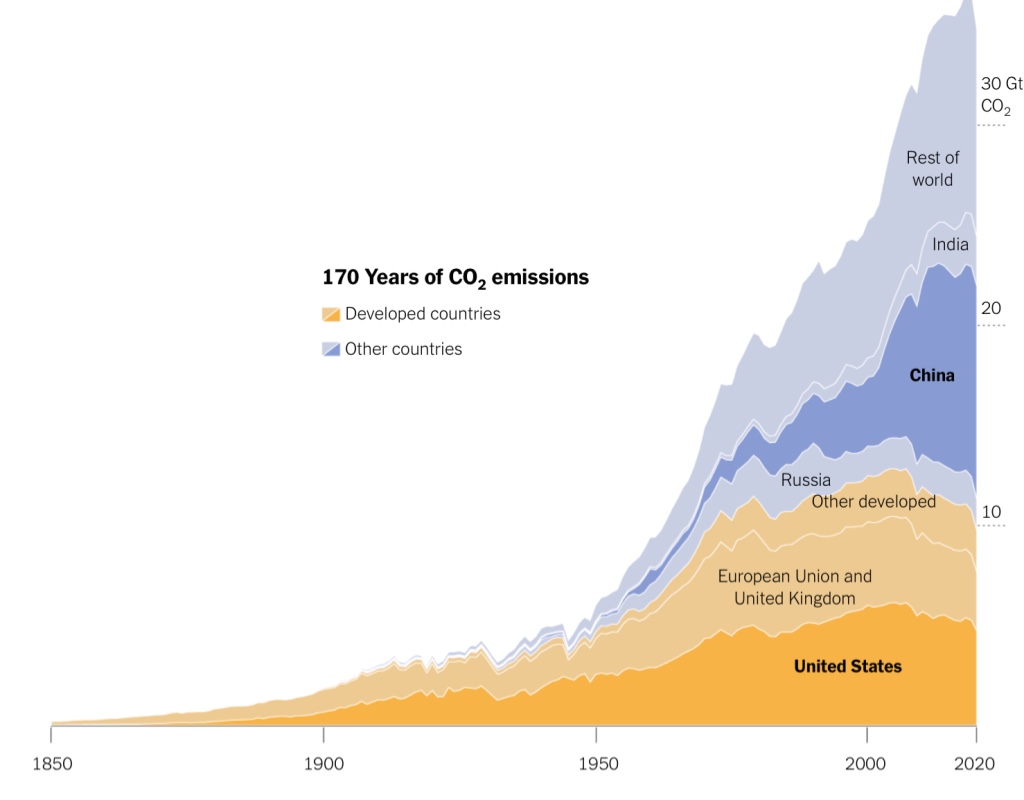 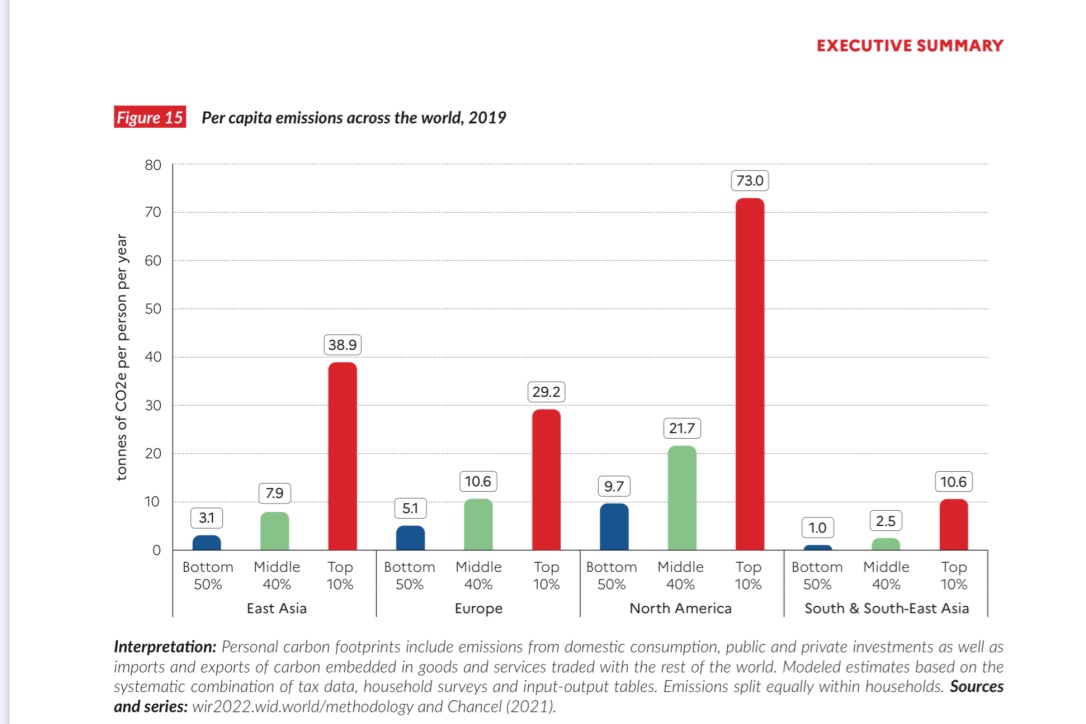 P  50 / 40 / 10
E  10 / 40 / 50
1. 



Ne pas regarder l’industrie du futur avec les yeux du passé
Un monde hyper-industriel,  pas postindustriel


Matérialité
Intégration services/industrie (produits/chaines de valeur)
Norme industrielle

Modèles d’affaires serviciels

		Objets >>>> usages
		possession >>> accès
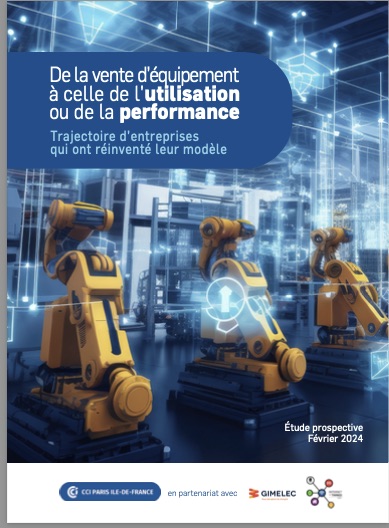 Economie de la fonctionnalité 


En principe, vertueux
Désindustrialisation ? relativiser
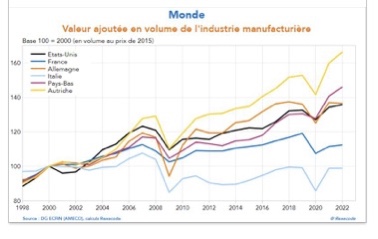 La baisse des emplois liée surtout aux
gains de productivité dans la fabrication

Effets prix relatifs

Reprise récente mais ne va pas créer
beaucoup d’emplois « directs »

Ne pas confondre désindustrialisation et
perte de contrôle
Tendances très favorables au pays riches, sombres pour les pays pauvres
Moins d’échanges de composants physiques, plus d’échanges de données
 robotisation flexible à proximité des marchés finaux 
« jumeaux numériques » : composants reproductibles à coût marginal très faible
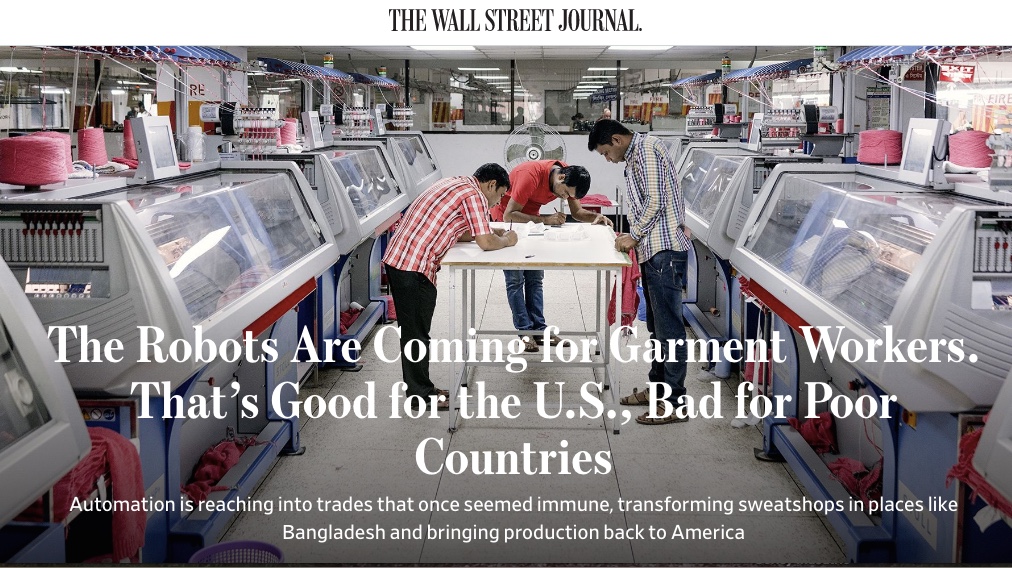 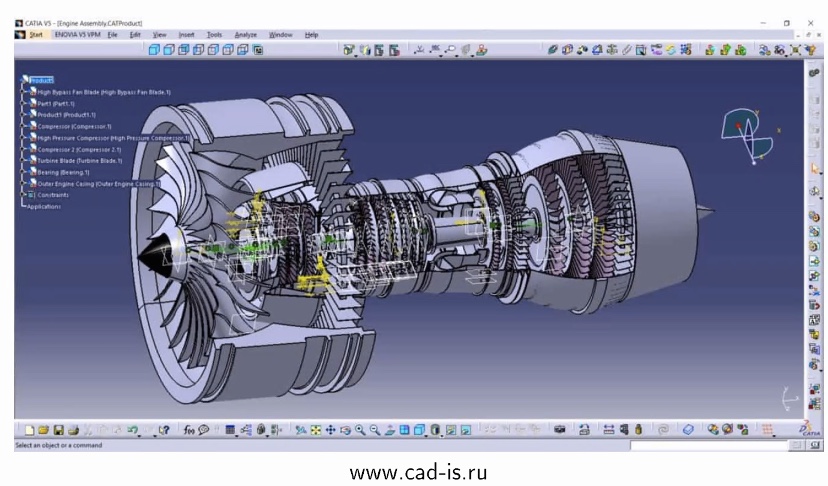 PIERRE VELTZ LILLE 21/10/2020
Trois géographies qui se superposent 

1) Secteurs très énergivores (matériaux de base, cloud, IA, etc.)

« périphéries » riches en énergie décarbonée  (éolien, solaire, hydroélectricité.. )
 	ex nord de la Scandinavie, Espagne, Maroc, Afrique

2) Biens et services courants

	proximité des marchés, relocalisations, « globalisation distribuée »

3) Frontière technologique

	grandes aires métropolitaines
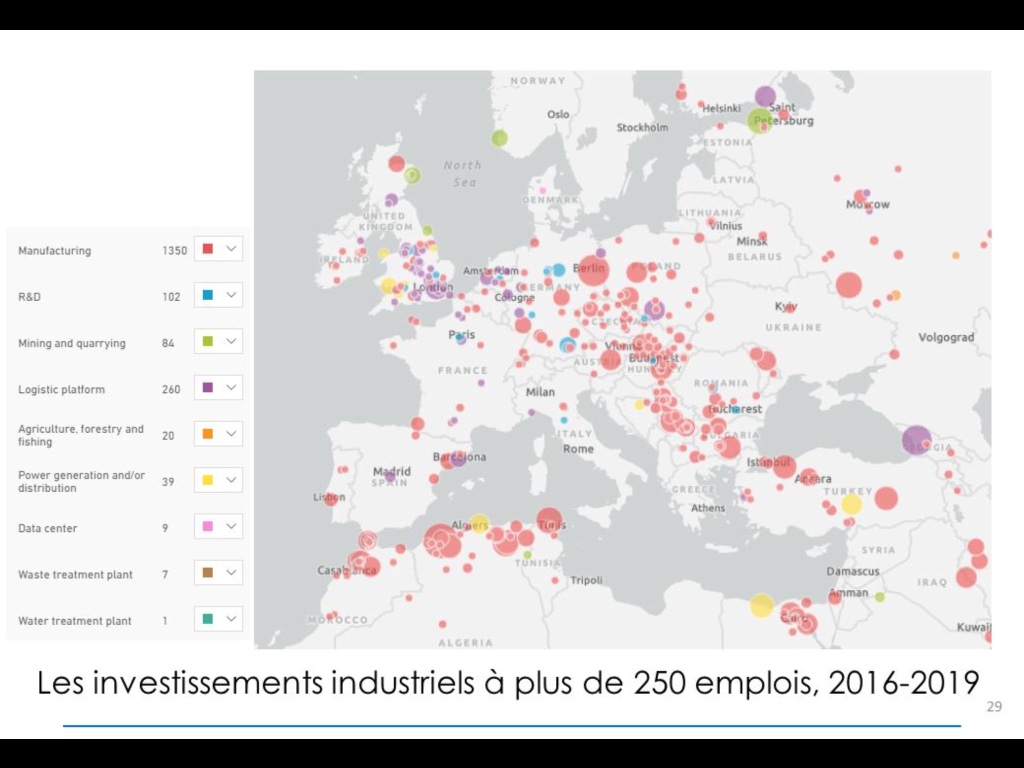 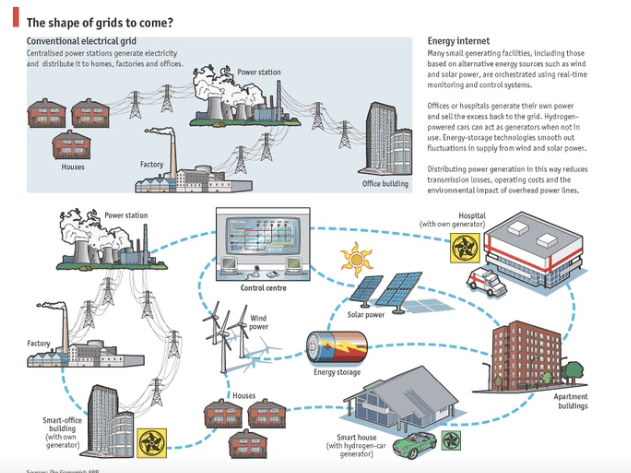 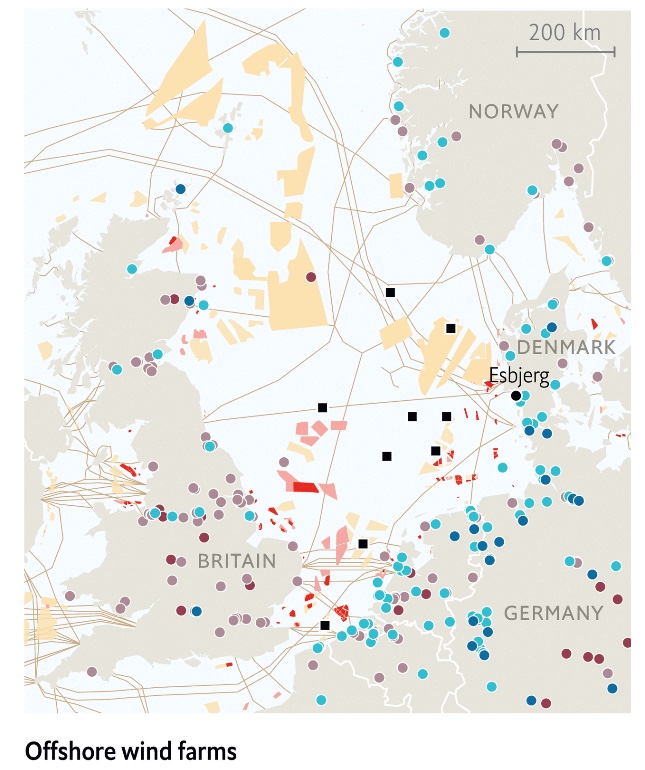 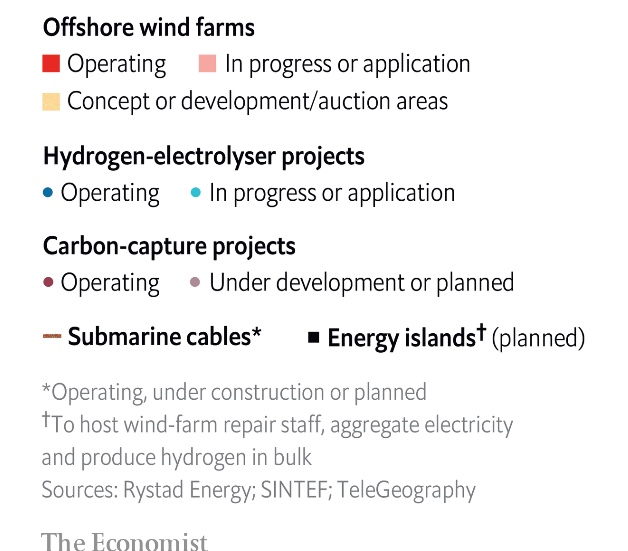 PIERRE VELTZ 23 05 23
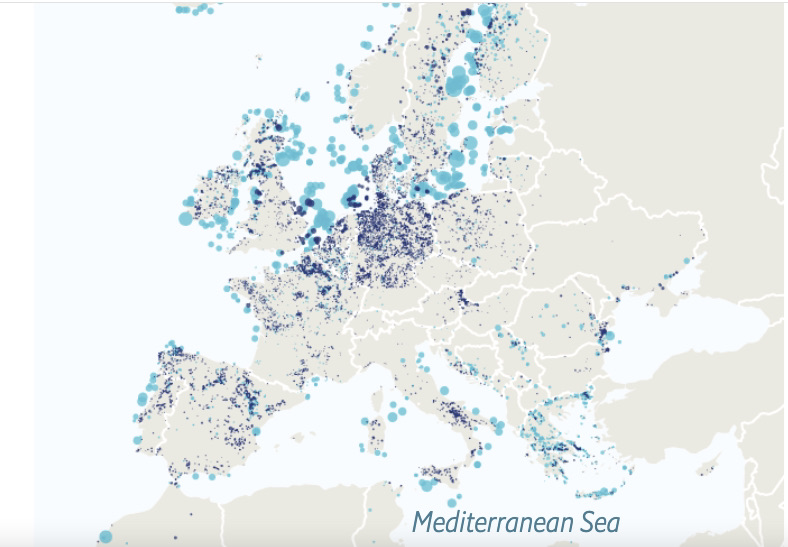 Eolien 2023
Clair = projets 
Source : Rystad
Mardi 12 décembre 2023  -  Collège de France
16
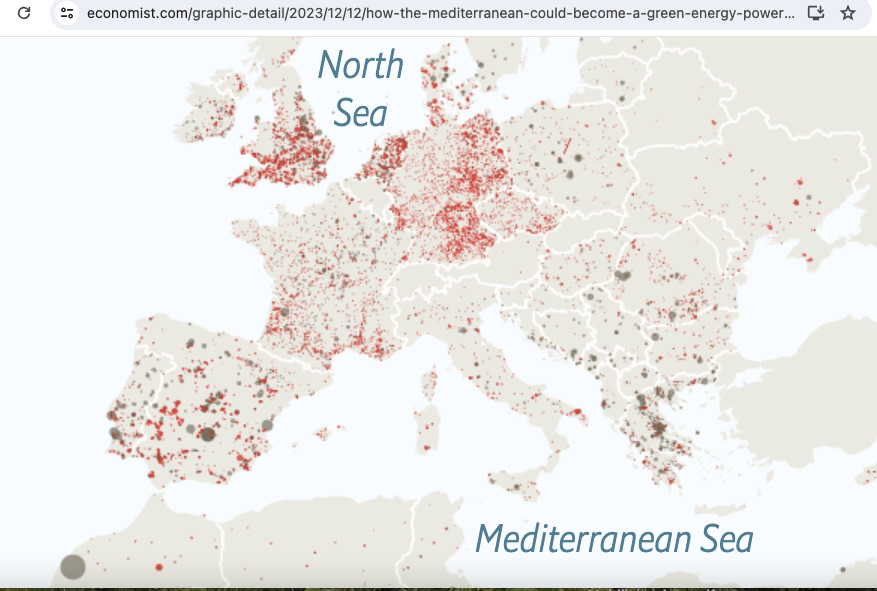 Solaire 2023
Gris = projets

Rystad
Mardi 12 décembre 2023  -  Collège de France
17
Un monde productif nouveau, « socialisation »

Rôle central des externalités (nature, « cerveau sociétal », 
Infrastructures)

Capital fixe (concurrence monopolistique) (ex gafam, IA)

Economie relationnelle (Compétition + Coopération)

Diversification des cadres organisationnels
Un monde productif nouveau, « socialisation »

Rôle central des externalités (nature, « cerveau sociétal », 
Infrastructures)

Capital fixe (concurrence monopolistique) (ex gafam, IA)

Economie relationnelle (Compétition + Coopération)

Diversification des cadres organisationnels

 = Nouveau rapport au territoire
Mutation des débouchés Economie humano-centrée

Dans les pays riches, basculement sectoriel vers les activités
liées à l’individu

Santé, bien-être, alimentation, temps libre, divertissement, 
éducation, sécurité, mobilités… 

(+ logement…)
Mutation des débouchés Economie humano-centrée

Dans les pays riches, basculement sectoriel vers les activités
liées à l’individu

Santé, bien-être, alimentation, temps libre, divertissement, 
éducation, sécurité, mobilités… 

(+ logement…)

Nouveau rapport au territoire
2. 
On a besoin d’ eco-efficacité et de sobriété !!!!
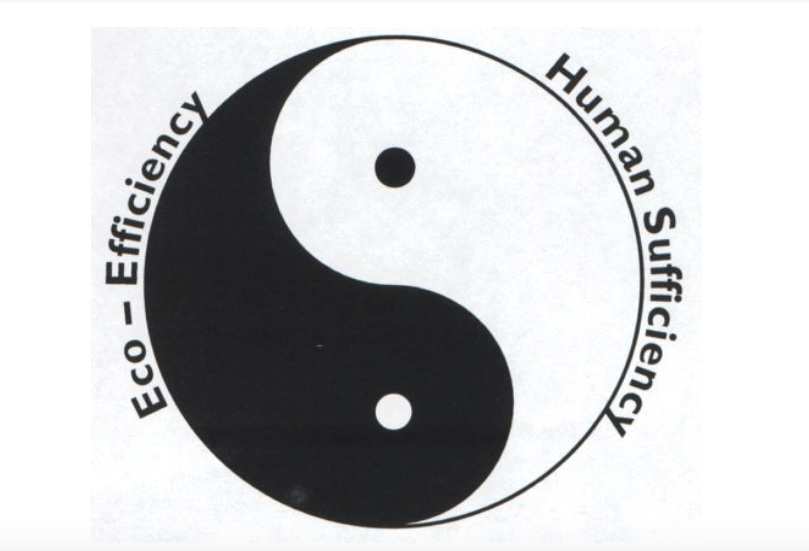 Efficacité = Moins d’intrants , de GES, de pollution , de déchets, 
plus de qualité,  à produit donné

Passer de l’efficacité à l’éco-efficacité


Gains micro (très forts) et macro (plus atténués)
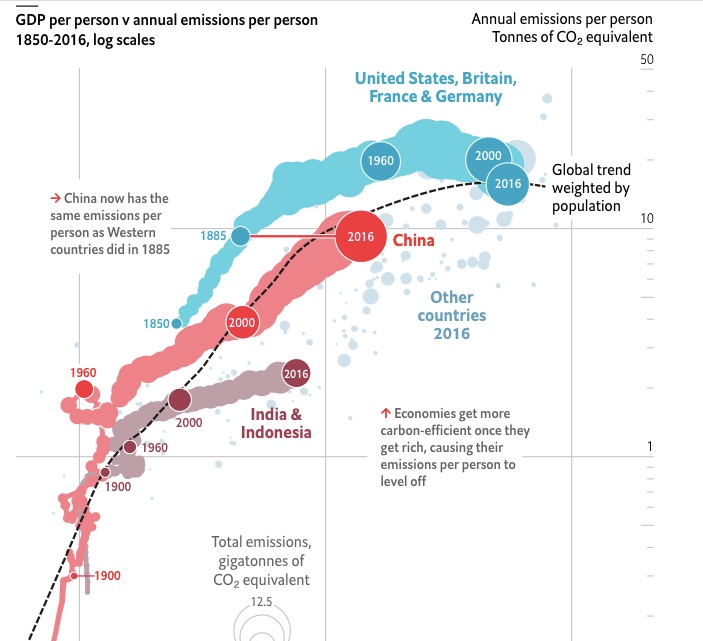 50
1850-2016
10
Emissions annuelles
 / tête
1
PIB / tête
1                                        10                                   100
The Economist :mai 2019
PIERRE VELTZ 05/05/21
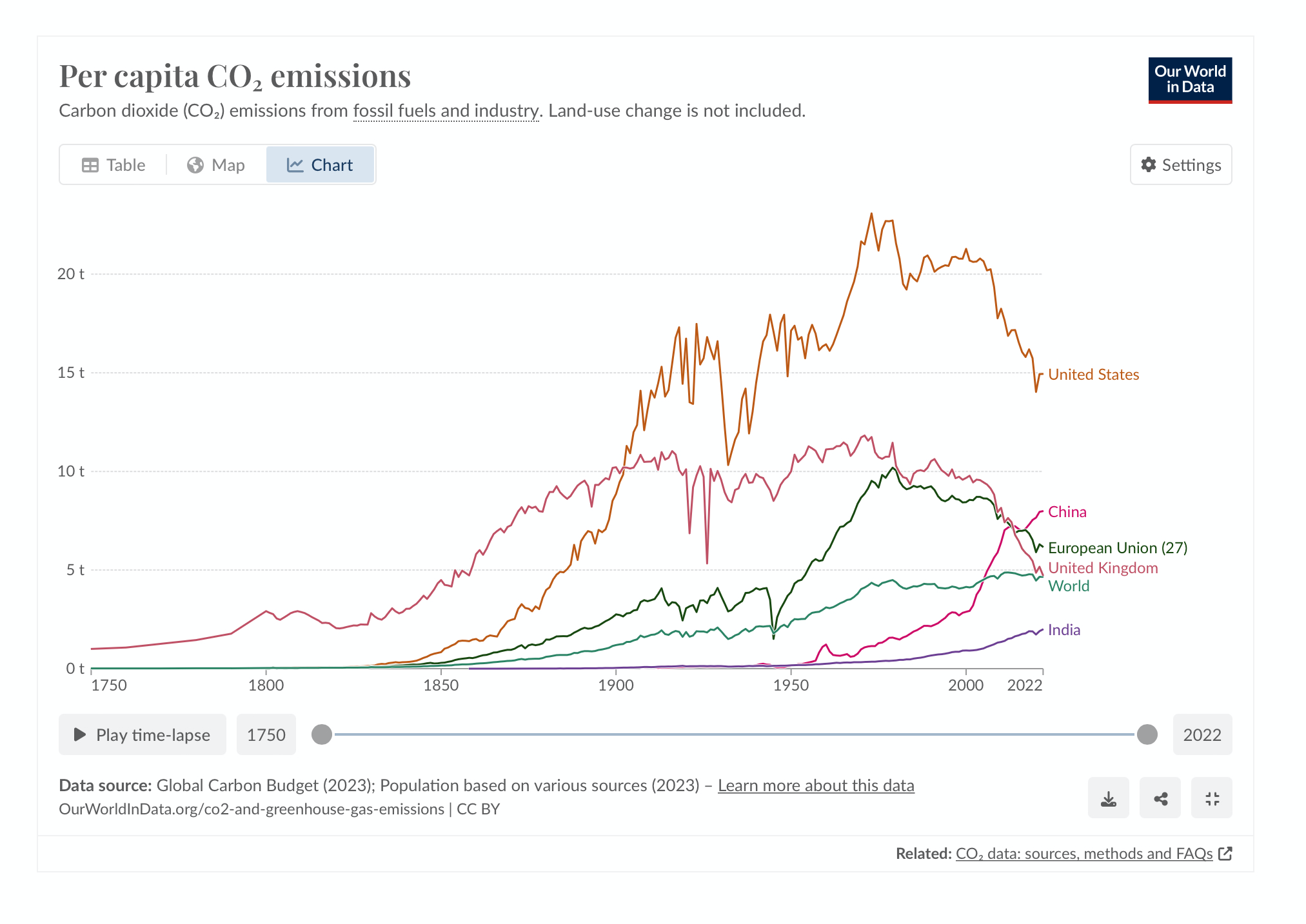 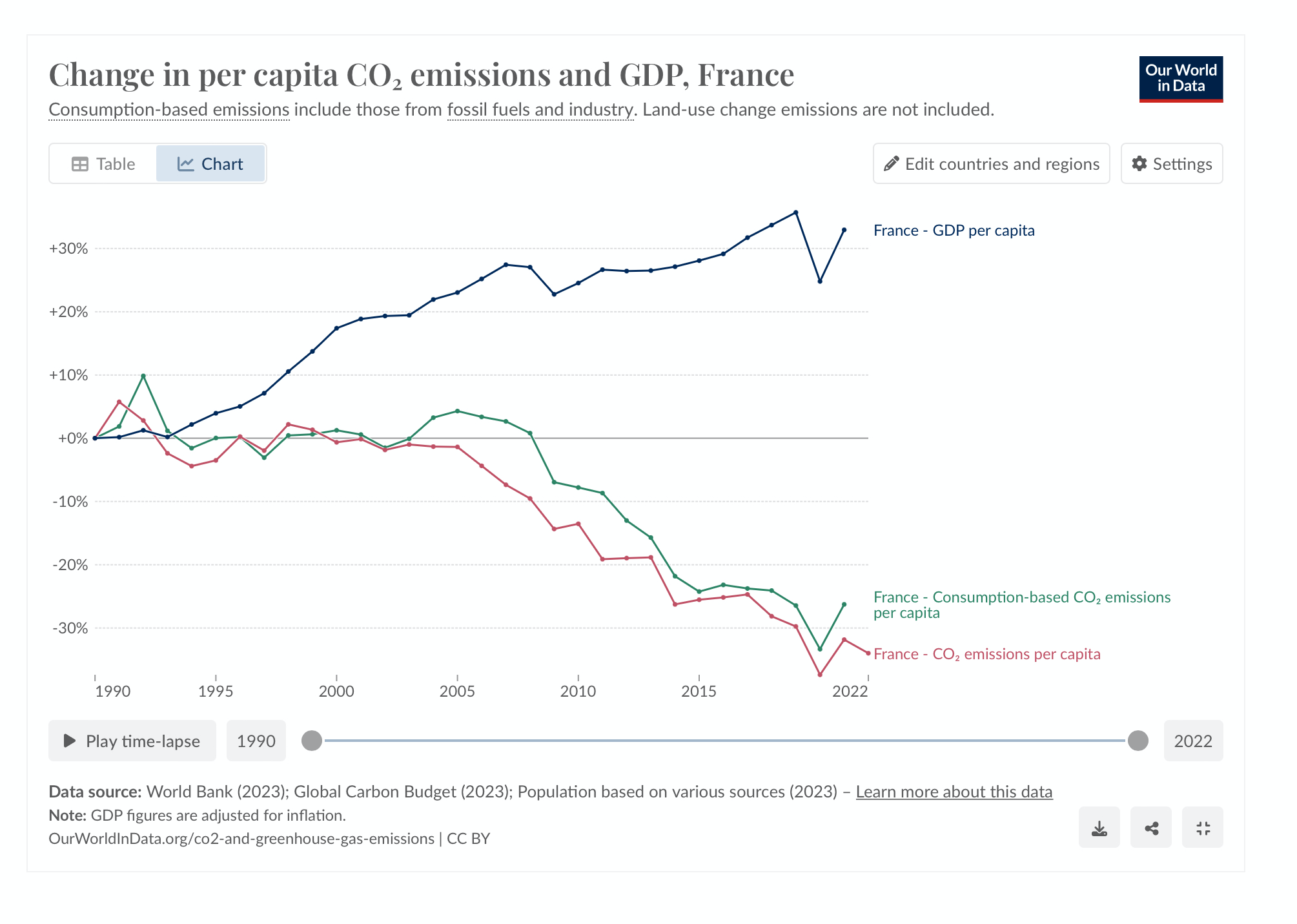 Le découplage relatif pour les GES ne se retrouve pas pour les ressources matières
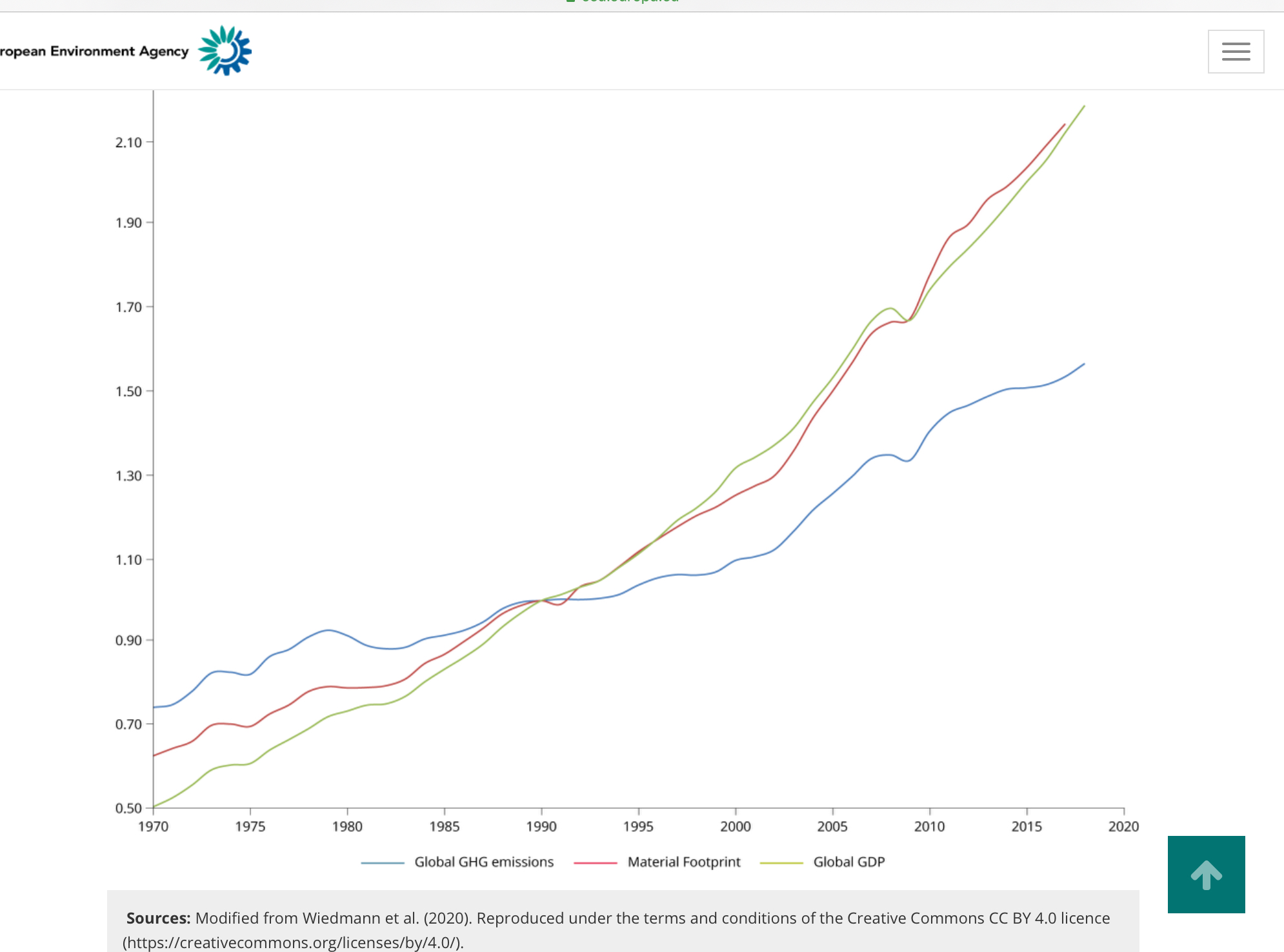 Vert PIB
Rouge empreinte matérielle
Bleu émissions GES
Mais ….
Les gains micro mangés 

Par la croissance de la consommation (Jevons, rebond)

Par la complexité croissante des produits  (profondeur technologique)
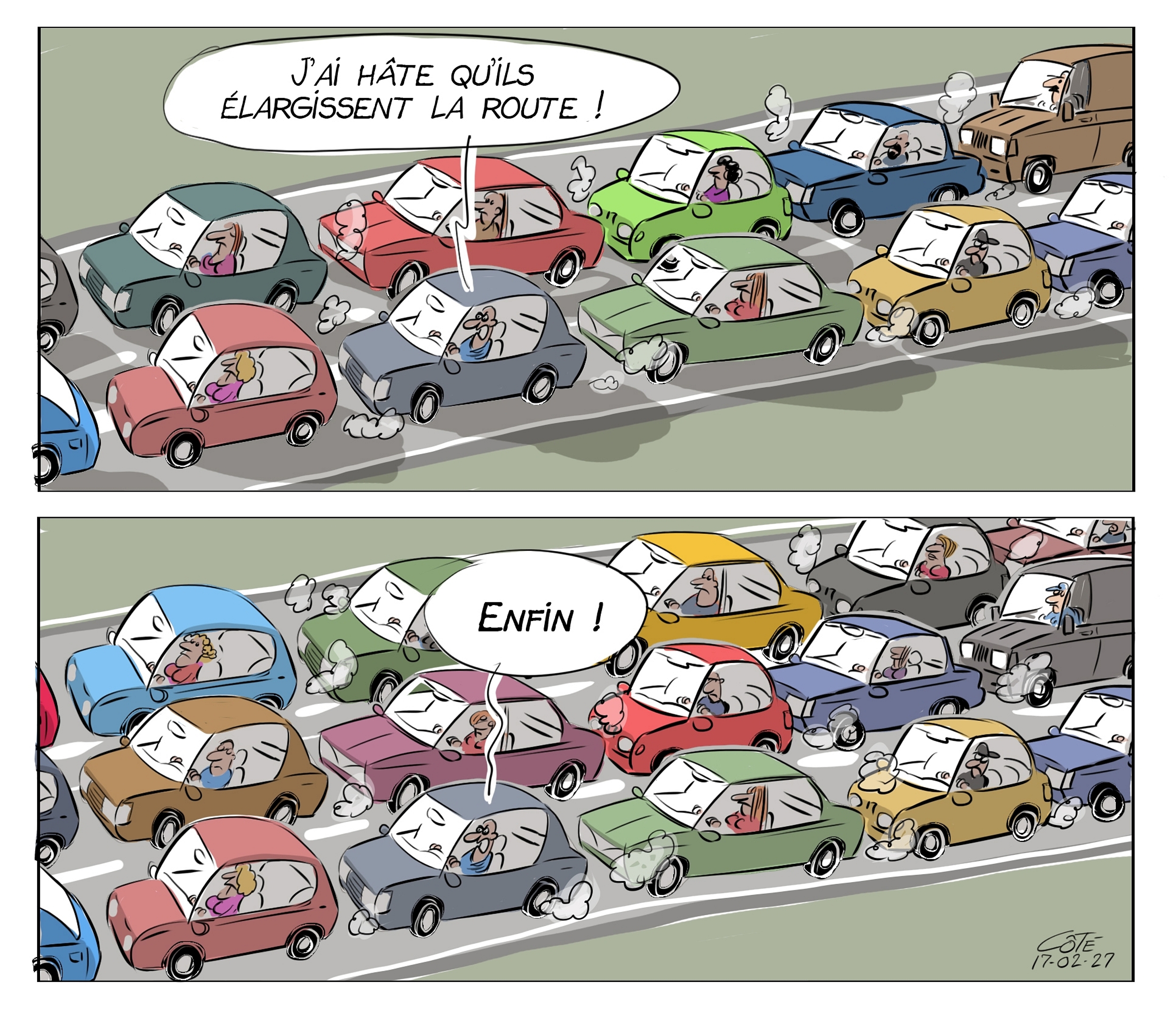 PIERRE VELTZ 23 05 23
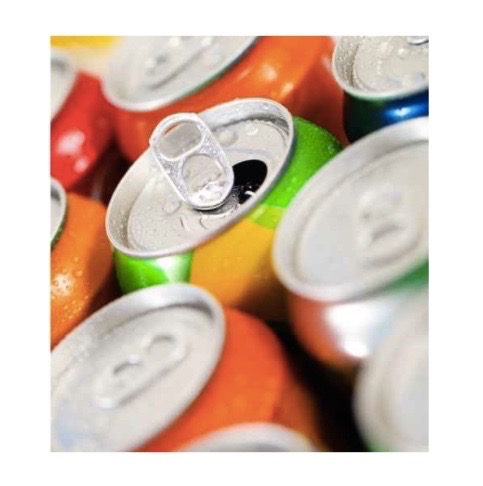 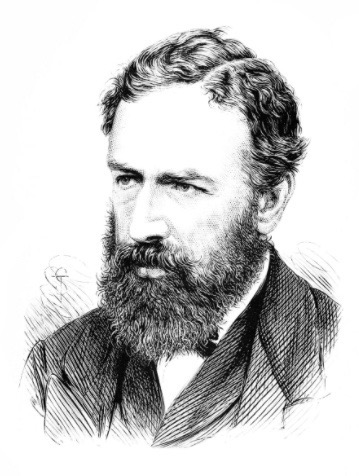 En 1970 85 g, aujourd’hui 10 g

Mais de 1994 à 2014 nous sommes passés de 17 canettes par habitant à 77 aujourd'hui (en France)
Sur la question du charbon 1865
PIERRE VELTZ 23 05 23
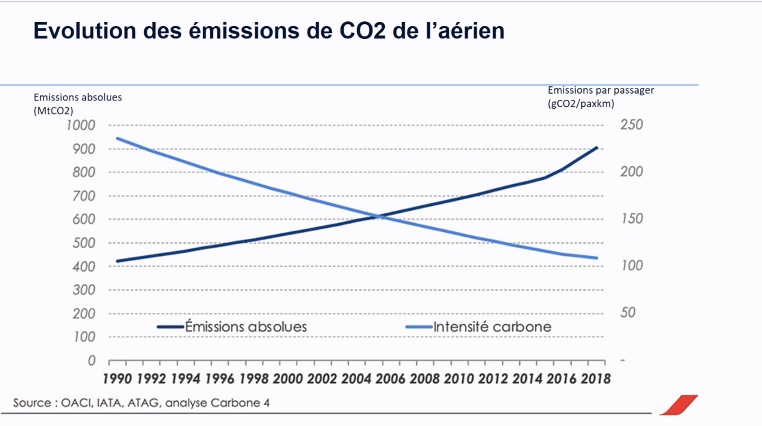 PIERRE VELTZ 23 05 23
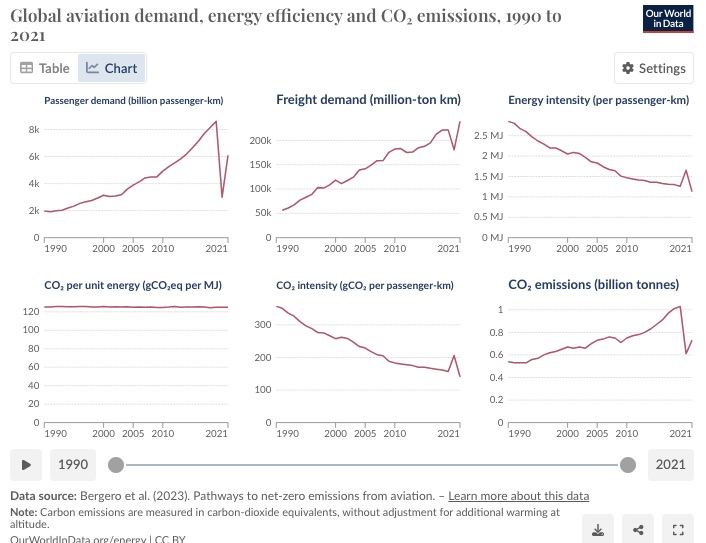 L’éclairage : superchampion des gains d’efficacité
Les gains mangés à 100 % par la croissance de l’usage
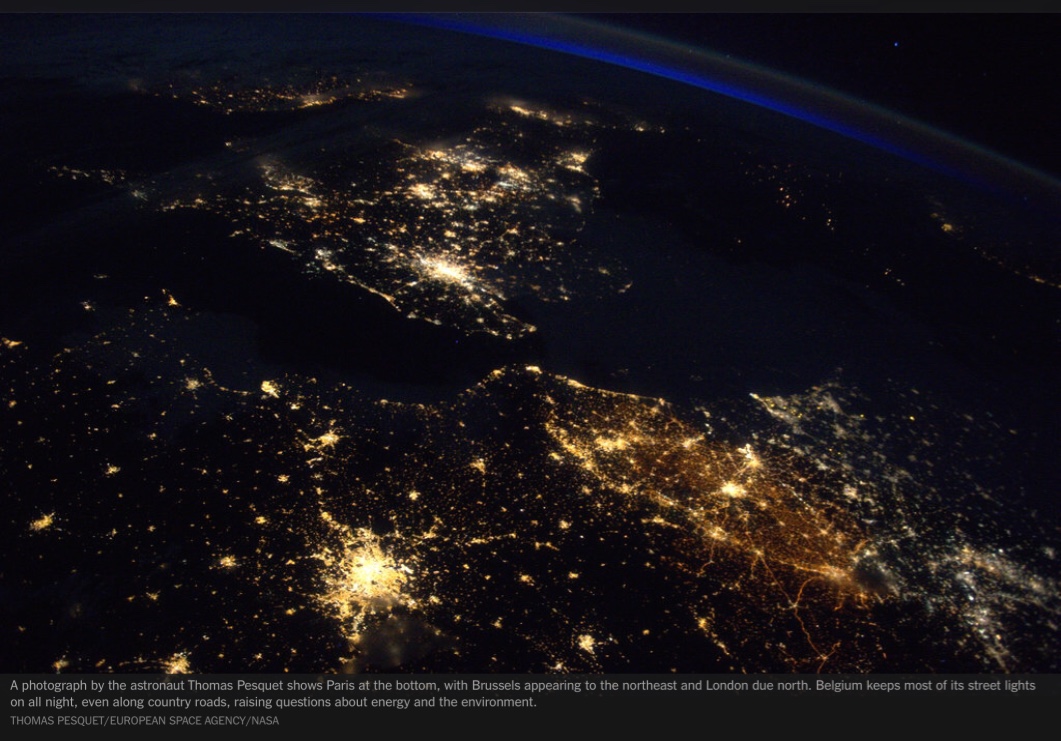 PIERRE VELTZ 23 05 23
Les gains d ‘efficacité sont aussi absorbés par une augmentation 
incontrôlée de la sophistication technique (utile ??? ) des produits


Exemple :  électronique dans les voitures
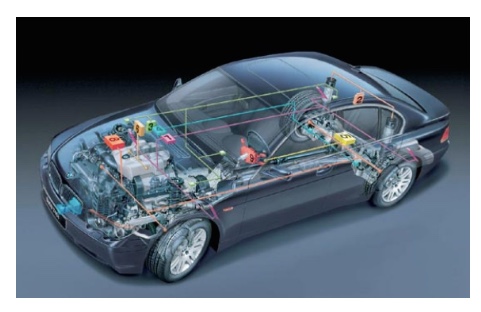 Des centaines de calculateurs, 
des milliers de puces + logiciels
PIERRE VELTZ 23 05 23
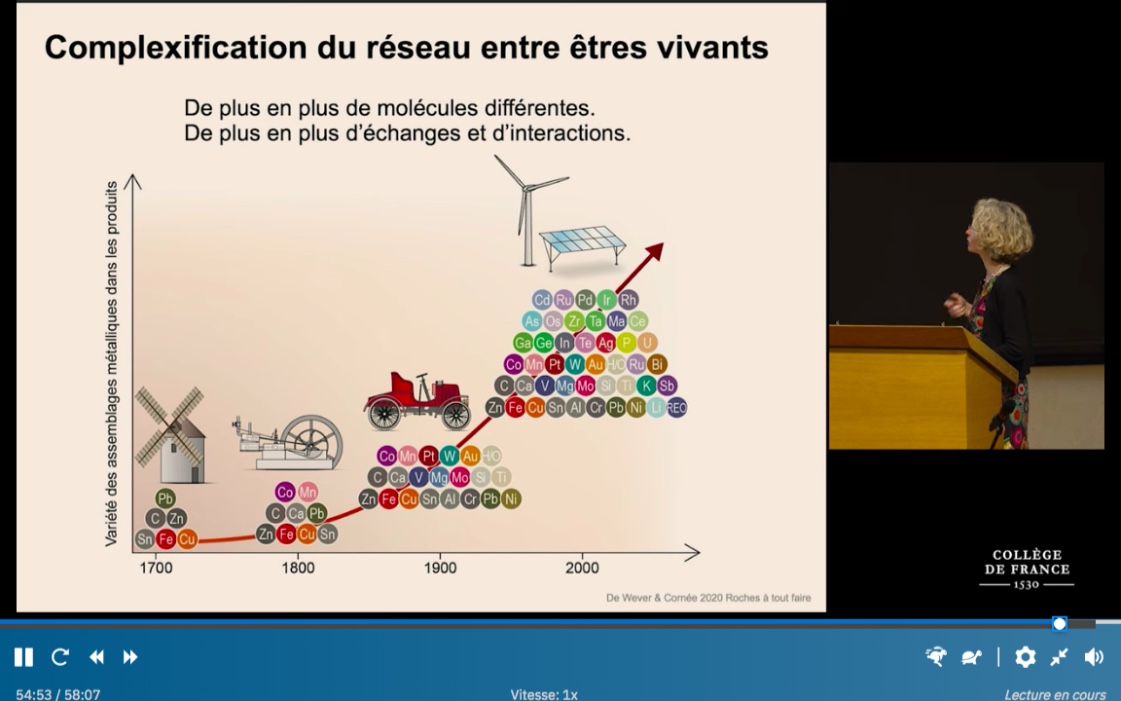 Donc 

 on ne s’en sort pas sans agir aussi sur la consommation 
(volume, nature)

Sobriété ( le suffisant, pas l’austérité )
PIERRE VELTZ 23 05 23
Sobriété 0

repenser les produits              moins de matière pour les mêmes usages
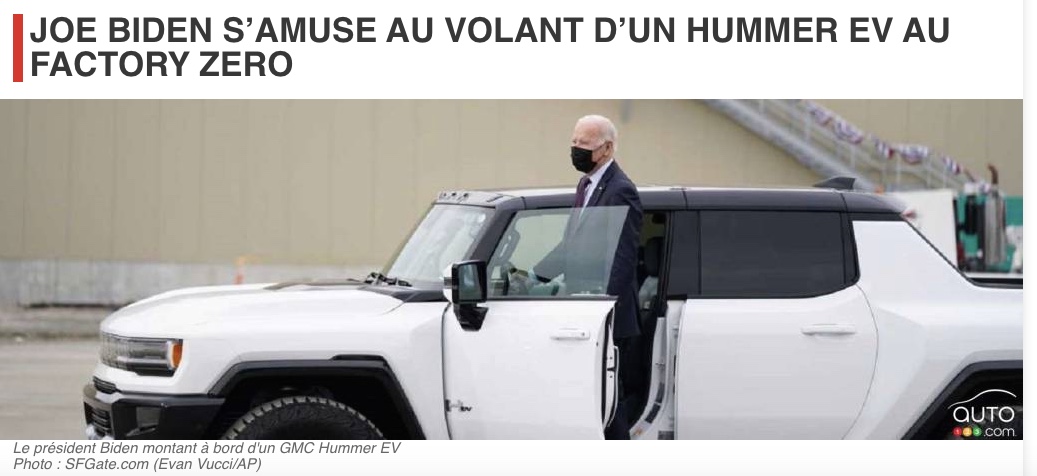 PIERRE VELTZ 23 05 23
Sobriété 1

Comportements (« bons gestes »)
Impact: un quart à un tiers de ce qui est nécessaire, si on est 
supervertueux
PIERRE VELTZ 23 05 23
Sobriété 2 (systémique)

Notre organisation collective
Urbanisme, aménagement de l’espace et du temps
L’essentiel de l’action possible à court terme
PIERRE VELTZ 23 05 23
Sobriété 3 (structurelle)

Réorienter progressivement notre économie vers une société 
structurellement plus sobre

Une piste : l’économie humano-centrée
Moins d’objets, moins de matières,
plus de valeur créée autour des attentes 
Essentielles.
PIERRE VELTZ 23 05 23
3. 


L’économie « verte » n’est pas seulement décarbonée !

Métabolisme et circularité comme principes directeurs
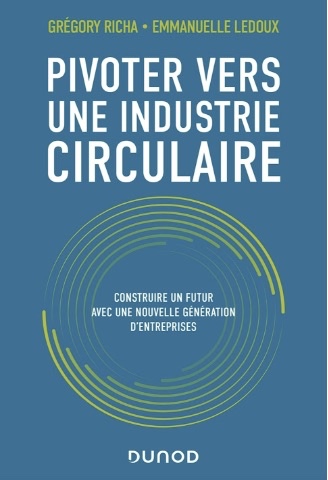 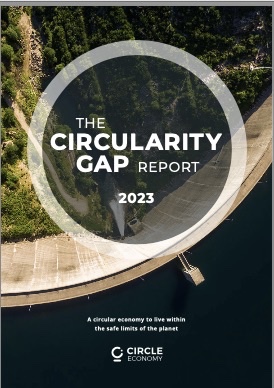 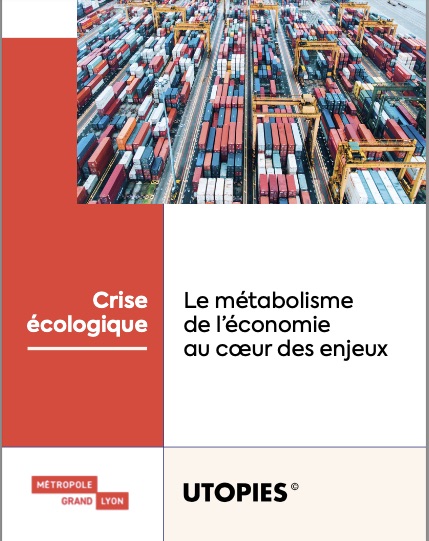 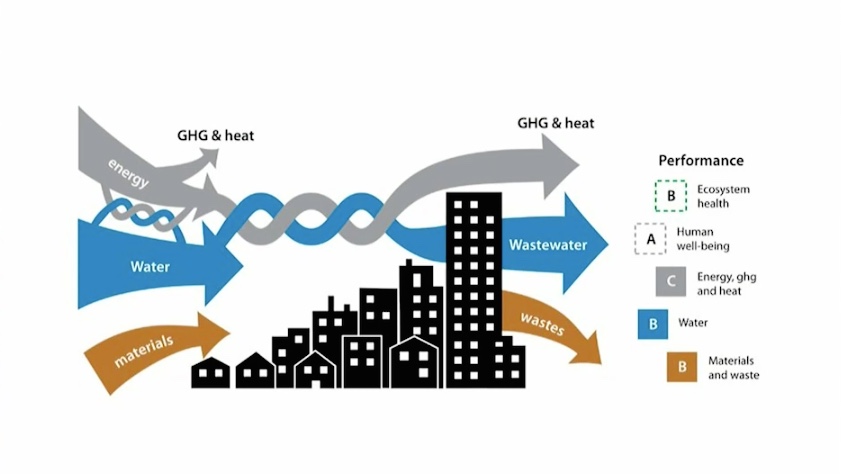 Metabolisme 

Définitions très variées



Nos systèmes (territoriaux et industriels)
sont très linéaires, et de plus en plus 


Comparés aux systèmes biologiques,  ils sont très 
Inefficaces

Tx métabolique pour un humain (bio)  100 W

Id pour un humain social/équipé	11 000 W (12 éléphants)
L’industrie linéaire : un modèle dans l’impasse ?
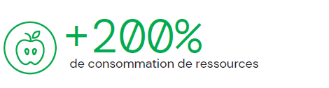 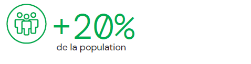 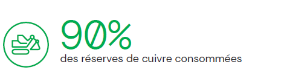 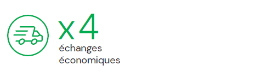 Moins de 5 à 10% de l’empreinte carbone globale
Les 5 fragilités
Destruction du vivant
Vulnérabilité des approvisionnements
Disruptions réglementaires
Compétitivité de l’offre
Perte d’attractivité des équipes
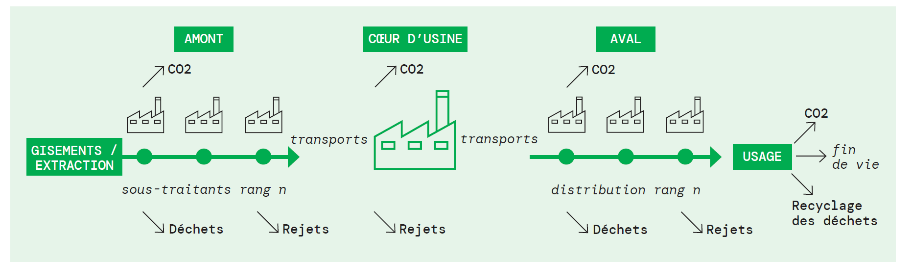 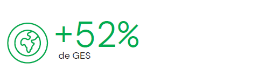 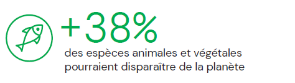 Seulement 9% de plastiques recyclés
45
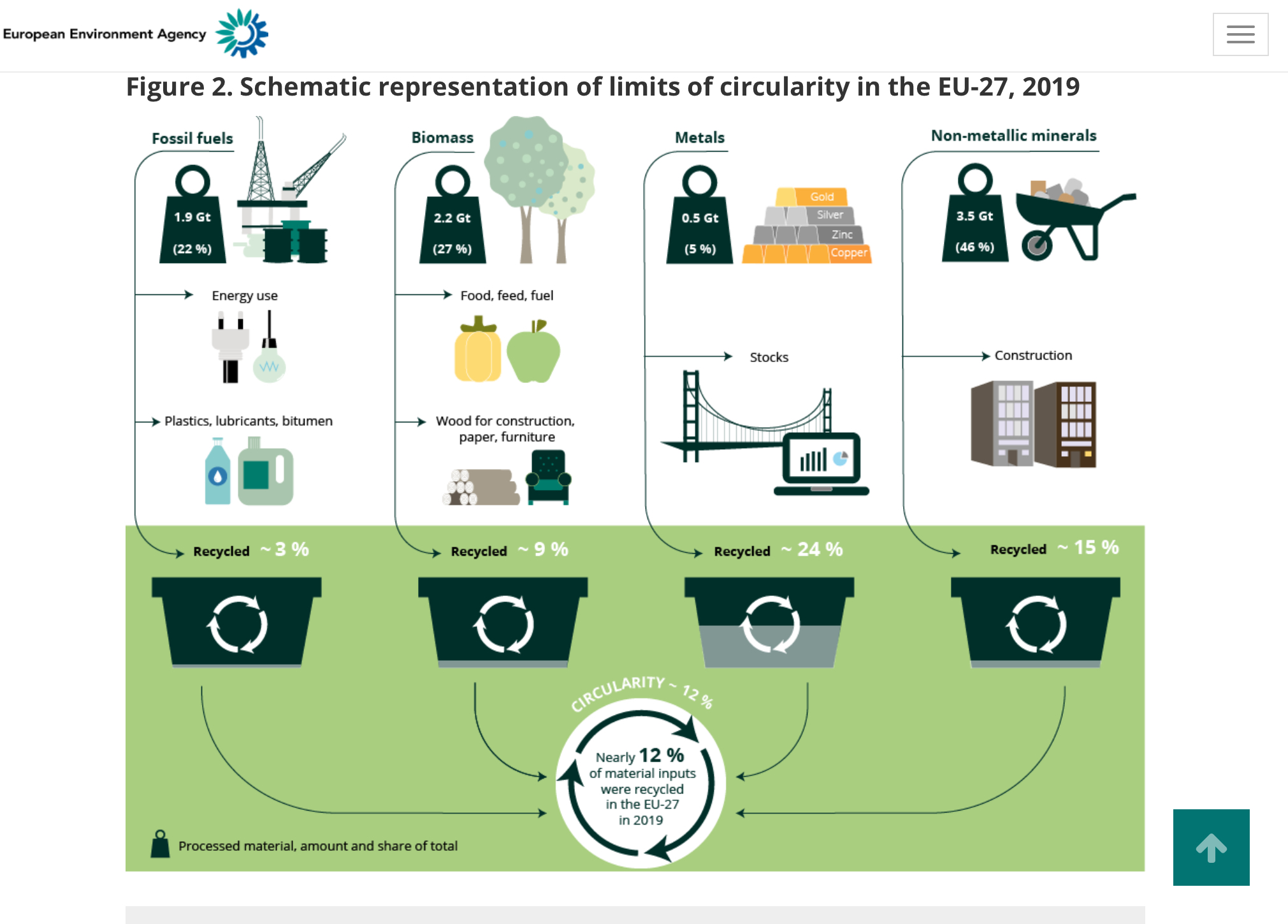 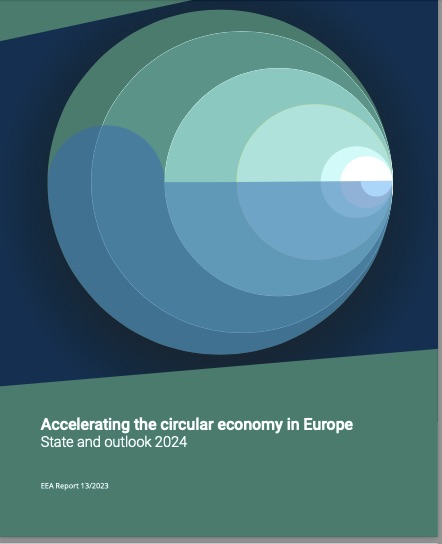 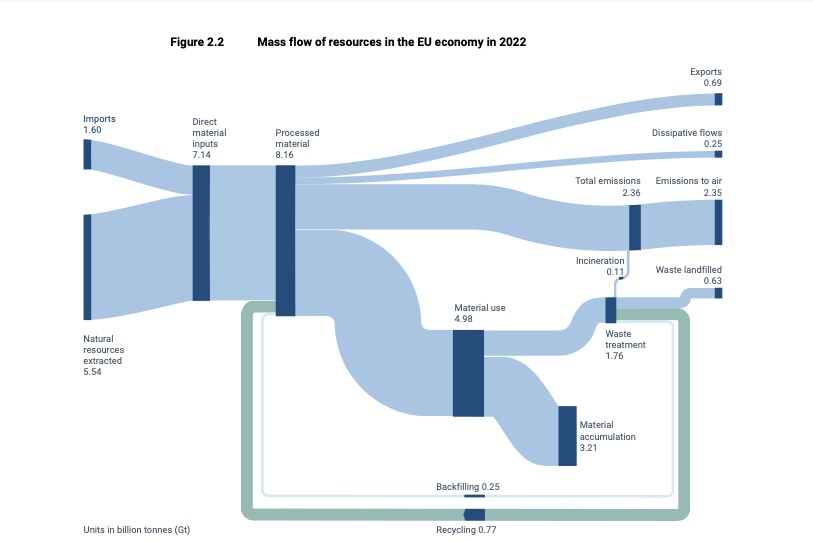 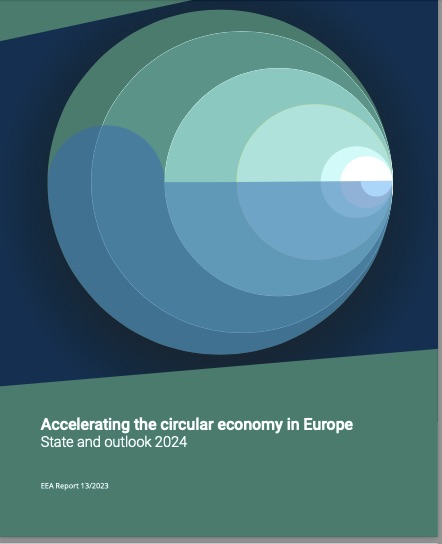 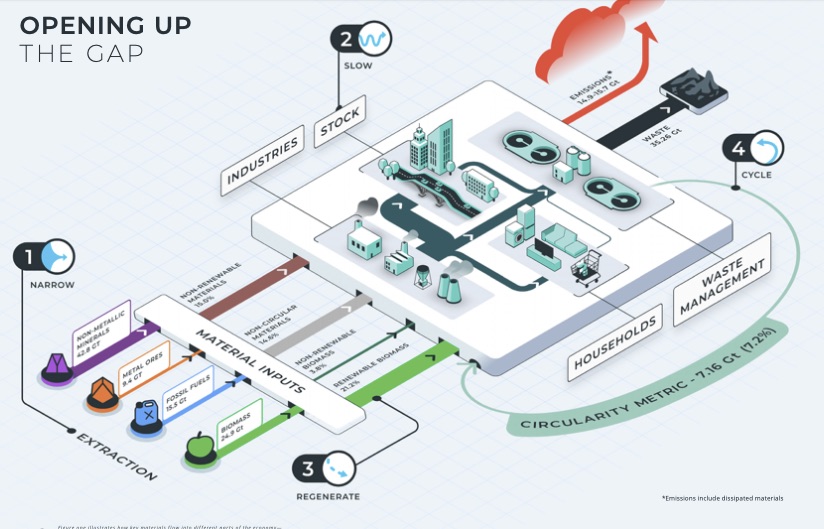 7,2
Dépasser la vision recyclage de l’EC 

Circulaire « faible » : recyclage 

Circulaire « fort «  :  	vision globale de la chaine de valeur
			 	conception du produit (pas seulement 						réparabilité, recyclabilité)
				durée et modalités d’usage
				recyclage
				Régénération de la ressources
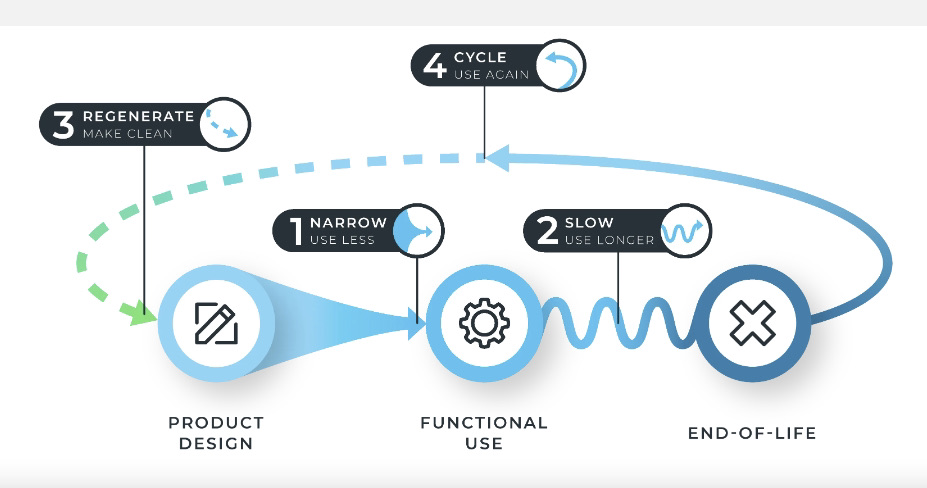 Use less
Use longer
Use again 
Make clean
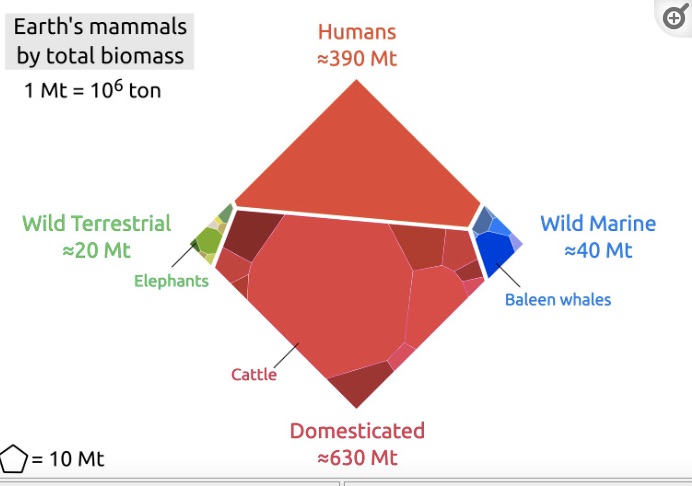 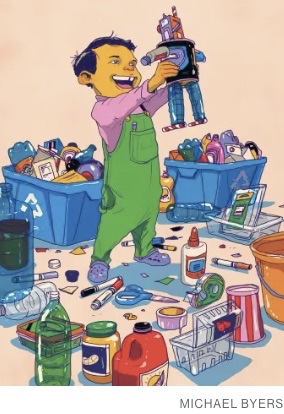 Plastique    450 millions tonnes /an

11 milliards au total mis dans la nature
 
95 % usage unique
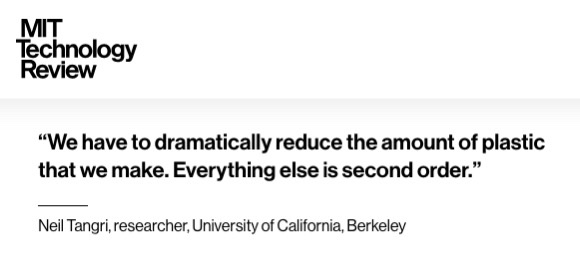 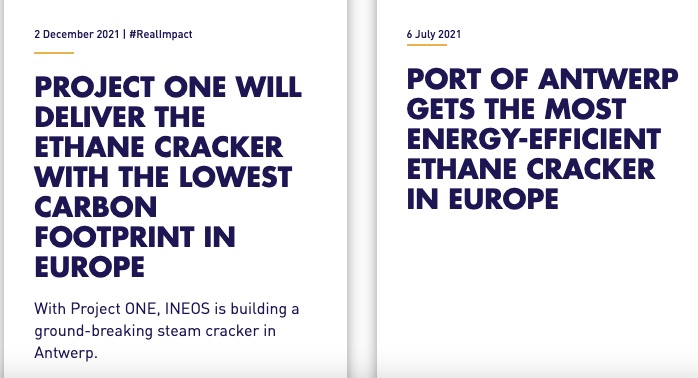 Merci pour l’attention

Questions ? Remarques ?